RETURNING TO UNIVERSITY
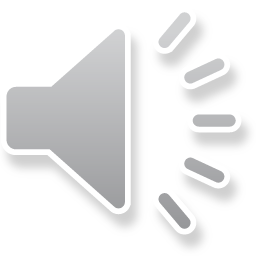 ACCOMMODATION CHECKLIST
Have you applied for accommodation?
  Have you requested the wellbeing service support your accommodation application?
  Applied for accommodation subsidy if eligible?
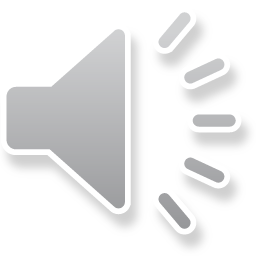 MENTAL HEALTH MENTORING AND DISABLED STUDENTS’ ALLOWENCE (DSA) CHECKLIST
If you have previously received mental health mentoring, have you contacted your provider in order to set up restarting this?
  If you have not received mental health mentoring in the past but have a mental health condition. APPLY FOR DSA NOW.
Mental Health Mentoring offers support for students who may face barriers to learning due to a variety of mental health conditions. 

Working with the student on a one-to-one basis throughout the academic year, mentors provide interventions to enable the student to manage their mental health in relation to their academic studies.
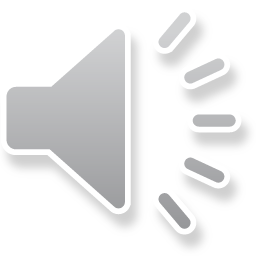 Individualised Learning Plan (ILP) Checklist
Does your ILP reflect your current needs? Contact Wellbeing Services to arrange a review of your ILP if needed. 
  Don’t have an ILP but think that you may need to discuss possible adjustments? Arrange an ILP appointment with Wellbeing Services (you can do this on the University website).
What’s an ILP? 
It’s a document that informs Colleges within the University of the recommended reasonable adjustments that may be put in place once you have declared a disability.
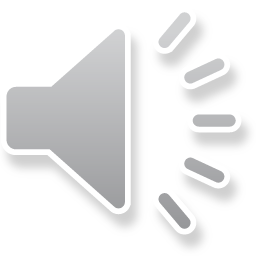 MENTAL HEALTH SUPPORT ARRANGEMENTS checklist
Discussed your return to university with your current GP and have enough of any prescribed medication to take with you. 
  Set a reminder on your phone/calendar to register with the student health centre in September.
  Under the care of an NHS community mental health team? Ask if they’ve arranged for a transfer of your care to local NHS service. 
  If you are planning on accessing local services have you made contact with these.
Not accessed services/support before and not sure where to start? 
A guide to local and national support can be found on the University of Exeter website:
https://www.exeter.ac.uk/students/wellbeing/support/localandnationalservices/#a4
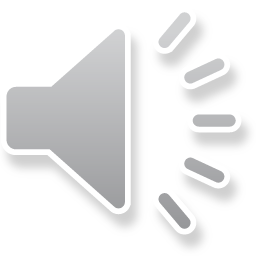 What has really helped you while you’ve been away, what do you need to keep doing?
LASTLY… STAYING WELL CHECKLIST
Talk to friends and family about how you are going to stay well during the next year.
  Are their any hurdles that you previously faced? Could these be managed differently?
  Do you have all the contact details of people you need.
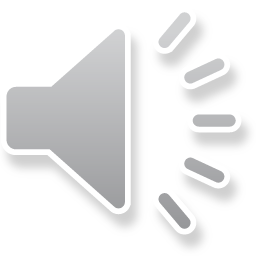 IMPORTANT LINKS & Further Info
Transitioning to University Life - https://www.studentminds.org.uk/transitionintouniversity.html 
Exeter University Wellbeing Services Website - https://www.exeter.ac.uk/students/wellbeing/
What does it mean to declare a disability to the University?  https://www.exeter.ac.uk/students/wellbeing/mental_health/declaring/ 
Step by Step handy DSA guide - https://www.exeter.ac.uk/students/wellbeing/support/fundingyoursupport/  
More about Mental Health Mentoring - https://issuu.com/universityofexeter/docs/specialist_mental_health_mentoring 
More about ILP’s - https://www.exeter.ac.uk/students/wellbeing/support/individuallearningplans/
Student Health Centre (You can register online from September) - https://www.exeterstudenthealthcentre.co.uk/